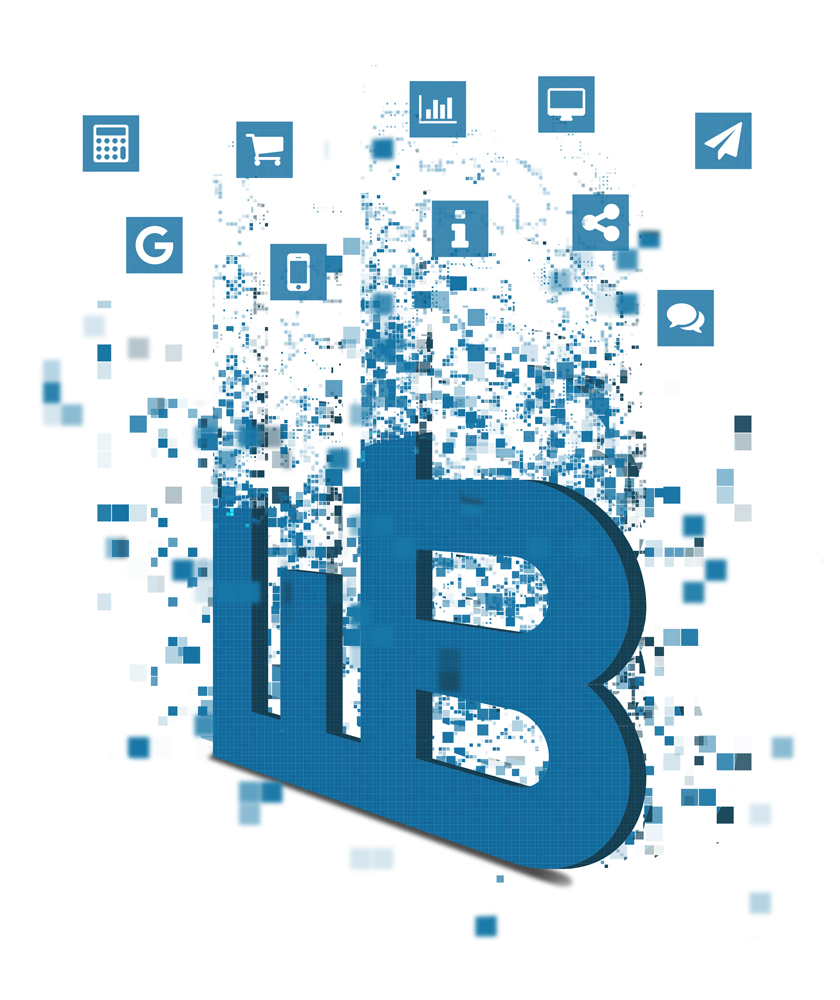 Basiswissen Web-Business
Teil 7.5: CRM Texterstellung
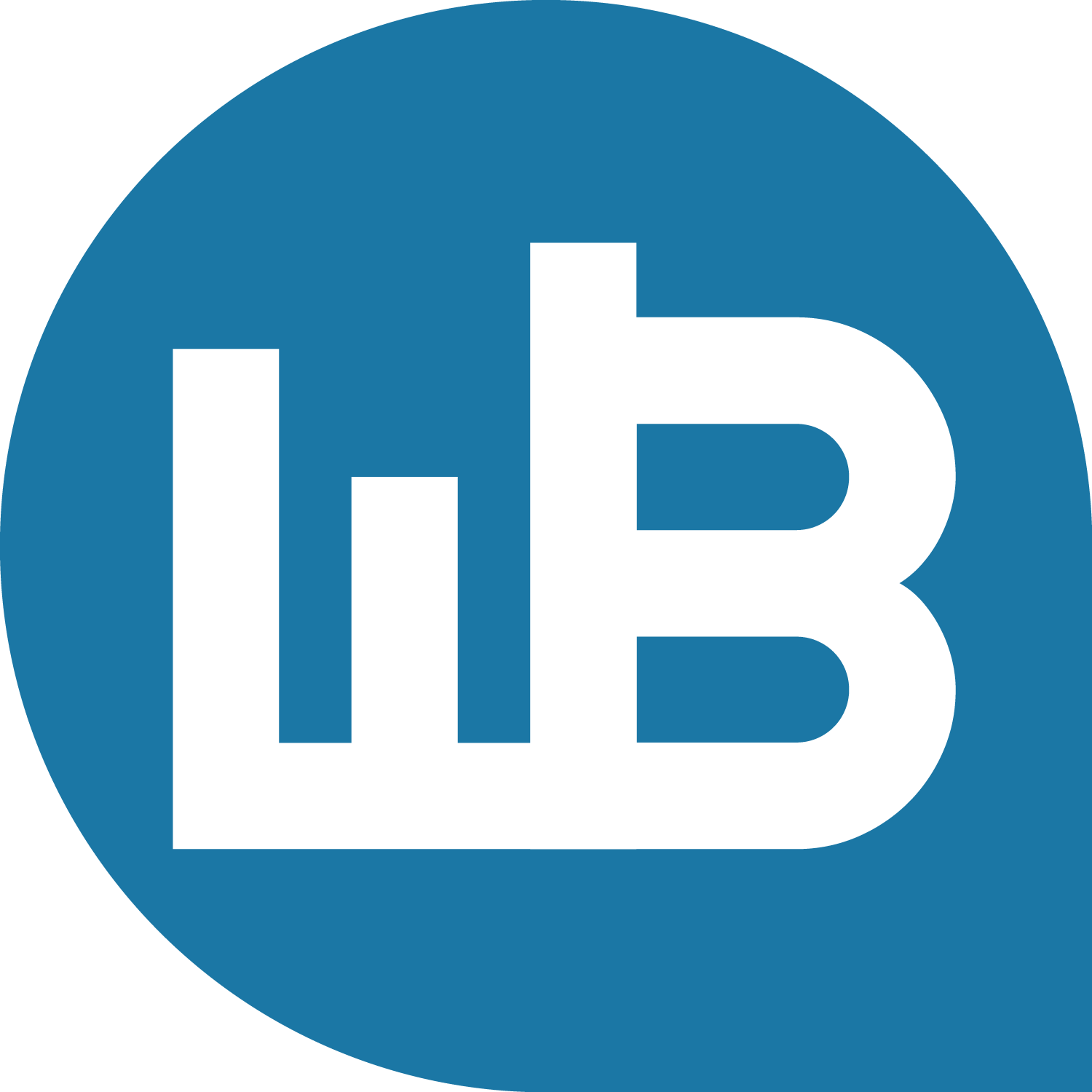 Web-Business Texten
1
Erfolgreich Texten
E-Mail
Newsletter
Webseiten
Forenbeiträge
Kundeninformationen
Fachbeiträge
Anleitungen
Anzeigen
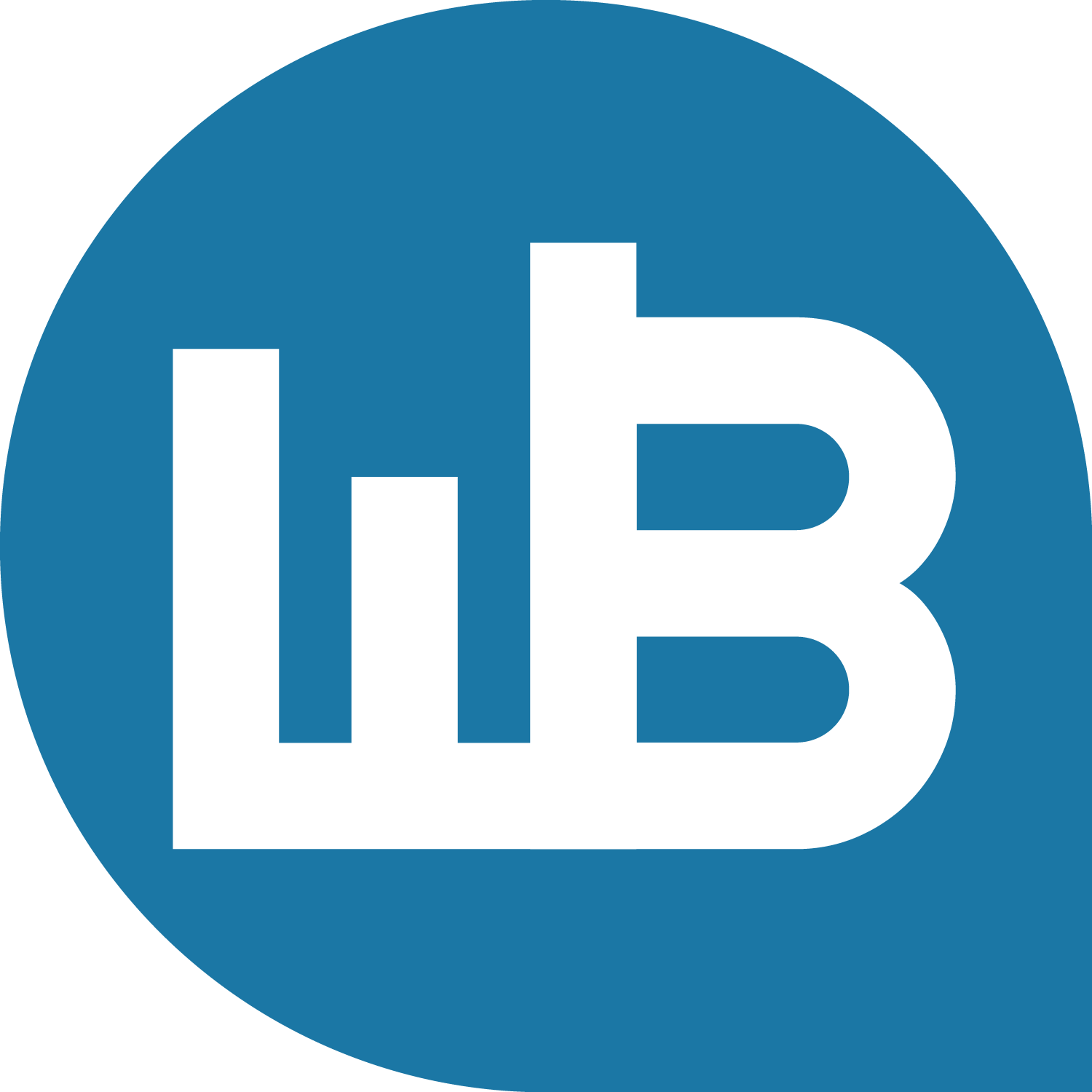 Web-Business Texten
2
Texterstellung
Wer schreibt mir?
Warum gerade mir?
Habe ich Bedarf?
Welche Vorteile?
Wer beweist das? (keine Behauptungen)
Wo kann ich mehr erfahren?
Was soll ich tun?
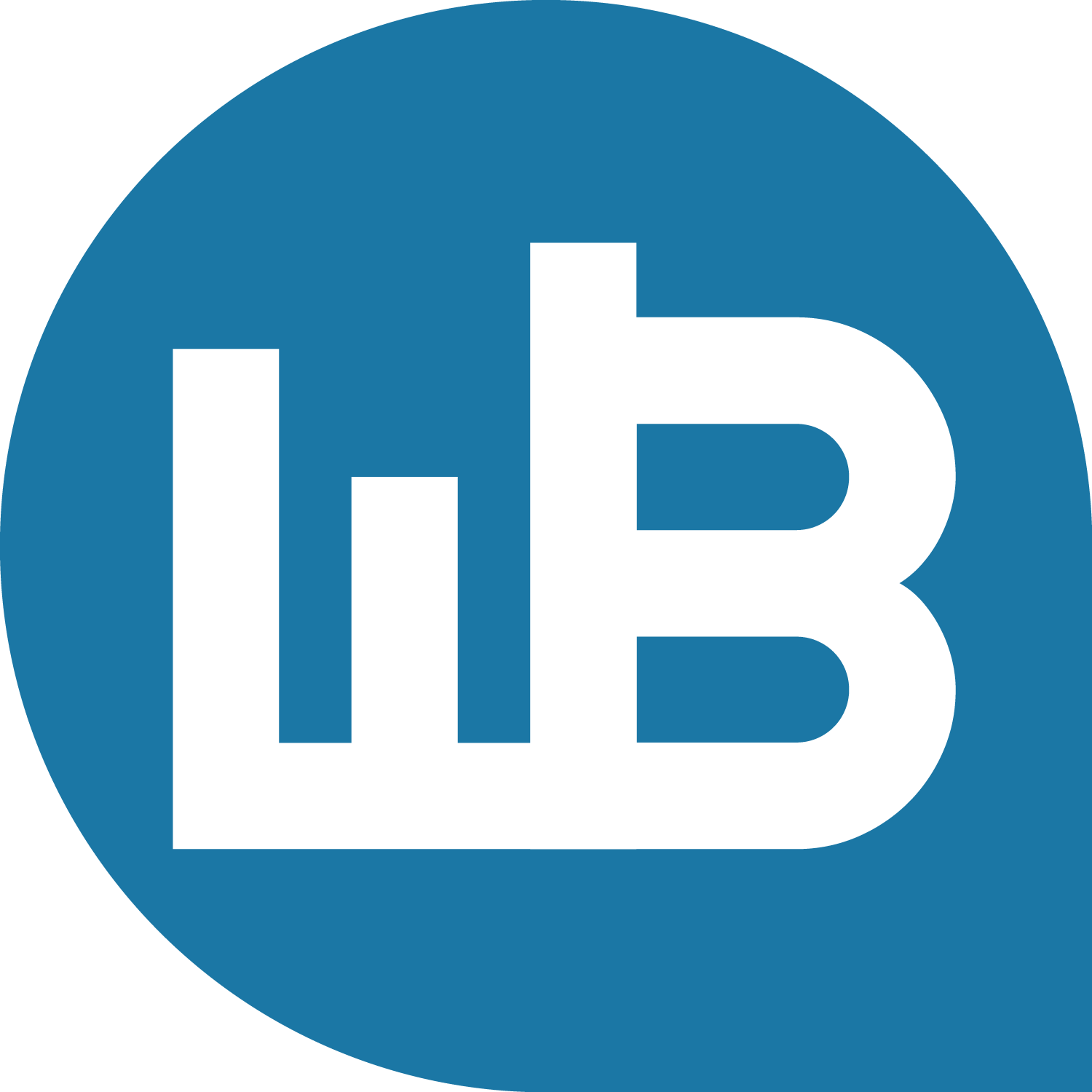 Web-Business Texten
3
Wortwahl
Verb vor Substantiv
Konkret, präzise und direkt
Wenig Adjektive und Anglizismen
Behörden- und Untertanendeutsch meiden
Heiße Luft und Füllwörter streichen
Positiv Texten
Lebendig formulieren
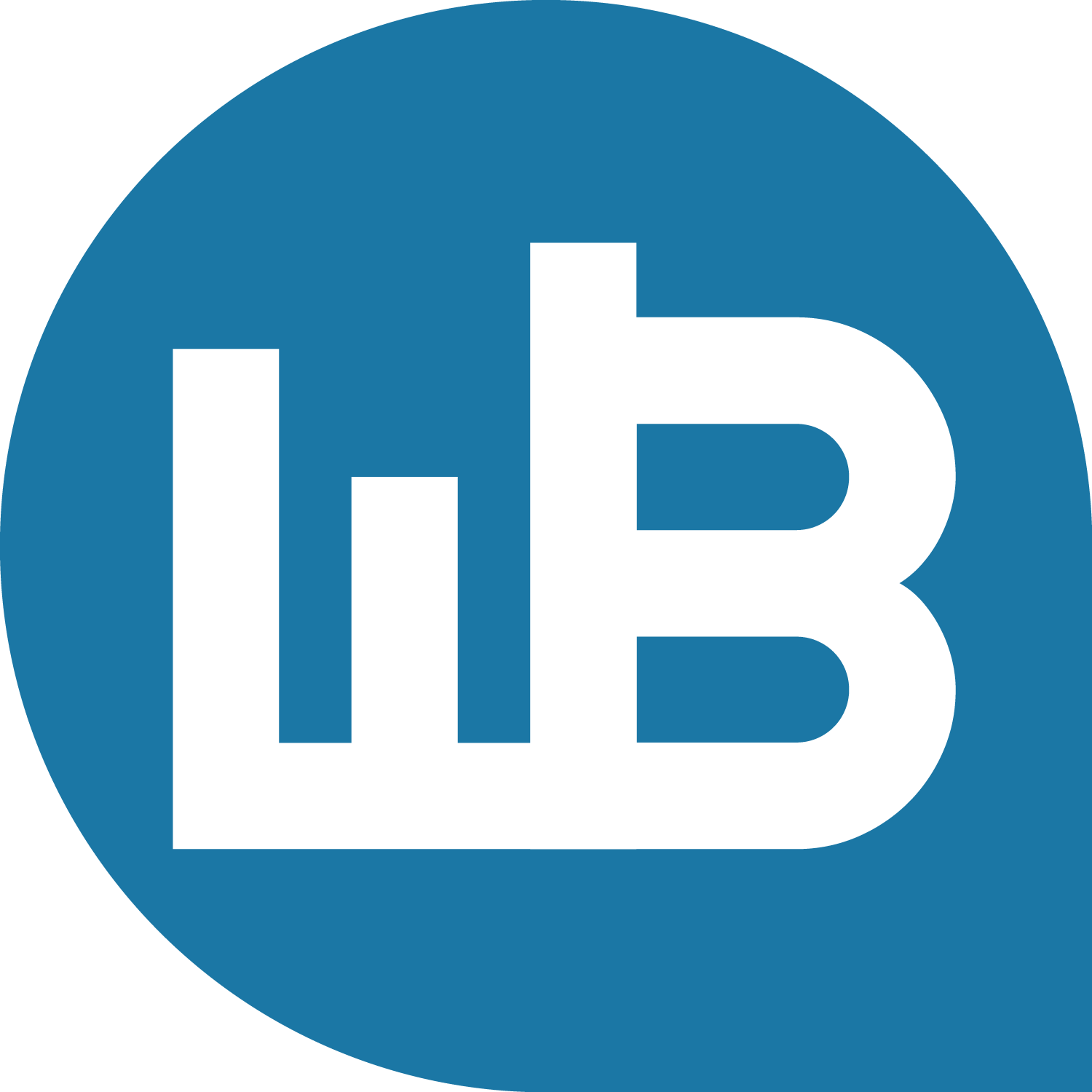 Web-Business Texten
4
Satzwahl
Hauptsätze bevorzugen
Eingeschobene Nebensätze auflösen
Wenig Worte zwischen zusammengesetzte Verben
Positiv, direkt (nein und kein meiden)
Sätze in Mailings max. 15 Worte
Keine Vorreiter (..., dass ...)
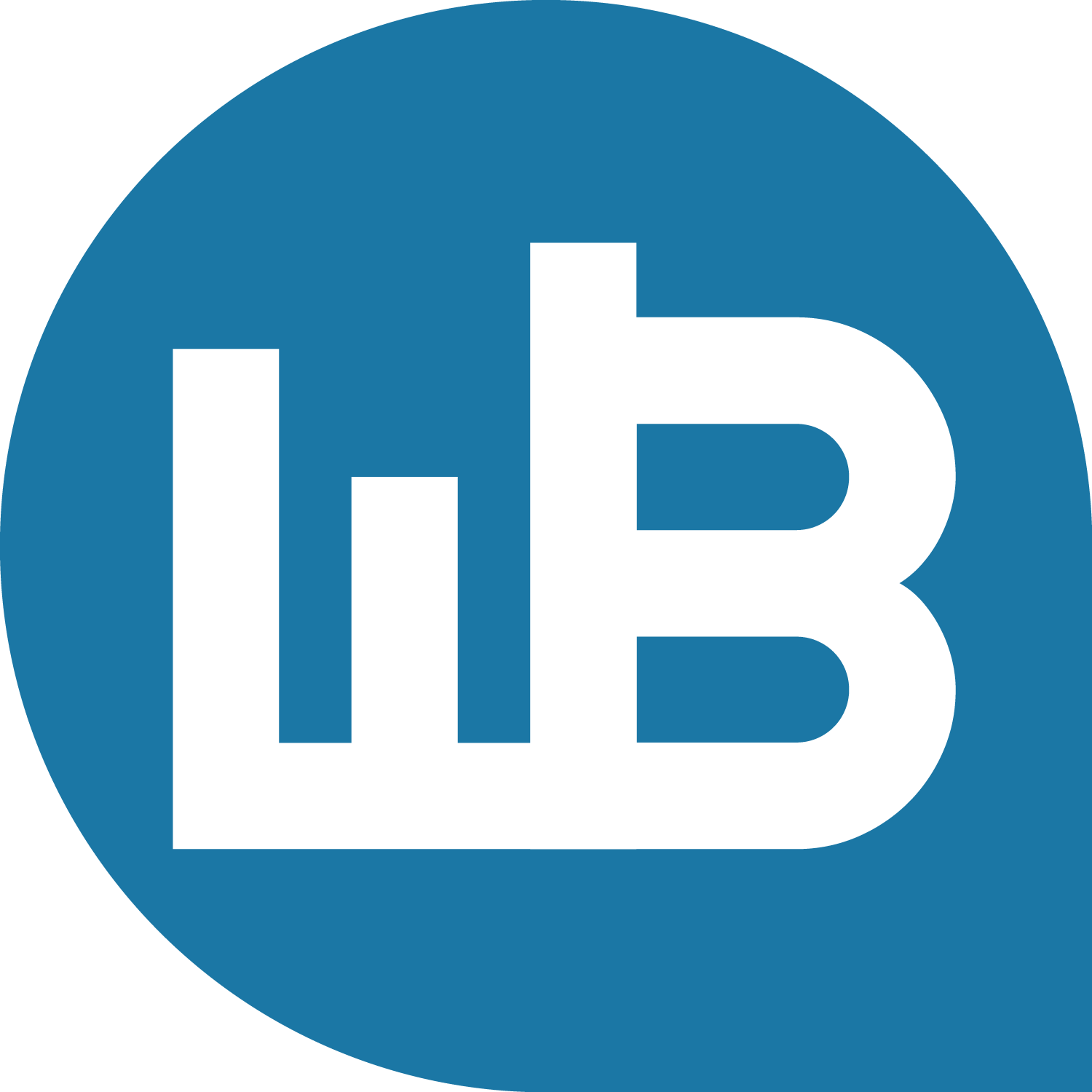 Web-Business Texten
5
Endredaktion I
Streichen
Streichen Sie überflüssige ganze Sätze, einzelne Wörter oder Silben
z.B. „unsere getroffene Vereinbarung“ oder „Rückantwort  Antwort“
Kürzen und vereinfachen
Vermeiden Sie aufgeblähte Wörter und zu lange Sätze
z.B. „Teppichbodenqualität  Qualität des Teppichs“ oder „Lieferung vornehmen  liefern“
Leben in die Texte bringen
Nutzen Sie aktive Verben, keine passiven Formen.
Vermeiden Sie Konjunktive.
„Sparen Sie bares Geld“ kein „wollen, dürfen, können, hätten, möchten“
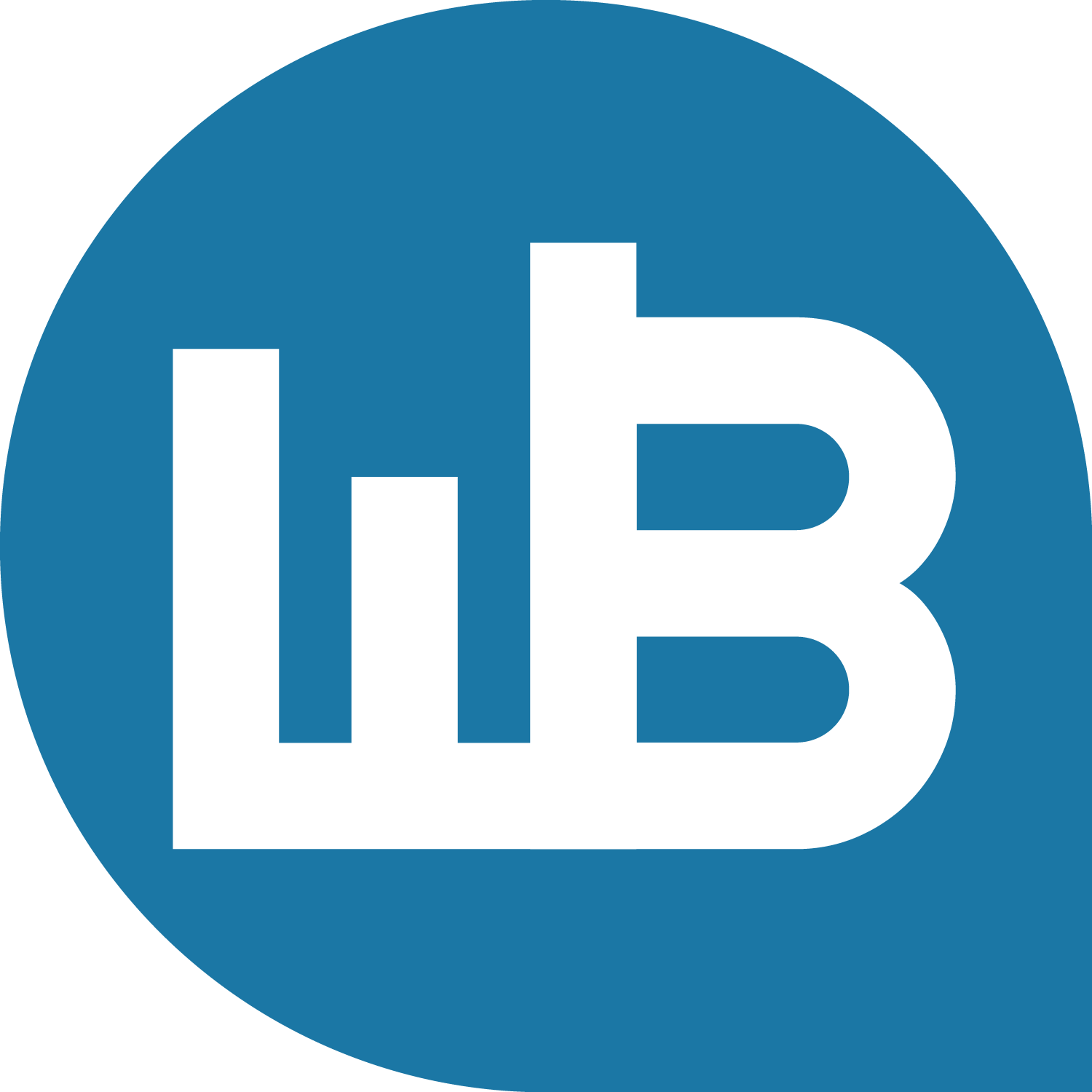 Web-Business Texten
6
Endredaktion II
Positiv Texten
Bauen Sie positive Wörter ein, keine Negationen
z.B. „keine Gefahr  sicher“ oder „nicht teuer  preiswert“
Persönlich Schreiben
Nutzen Sie den Namen des Lesers, persönliche Fürwörter und Zitate
z.B. „Sie, Ihnen, Ihre“
Bildhafte Sprache
Gebrauchen Sie bildhafte Texte und Wörter (geistige Bilder sind besser zu verstehen)
z.B. „altes Haus  Bruchbude, Hütte, Anwesen, Baudenkmal, Villa
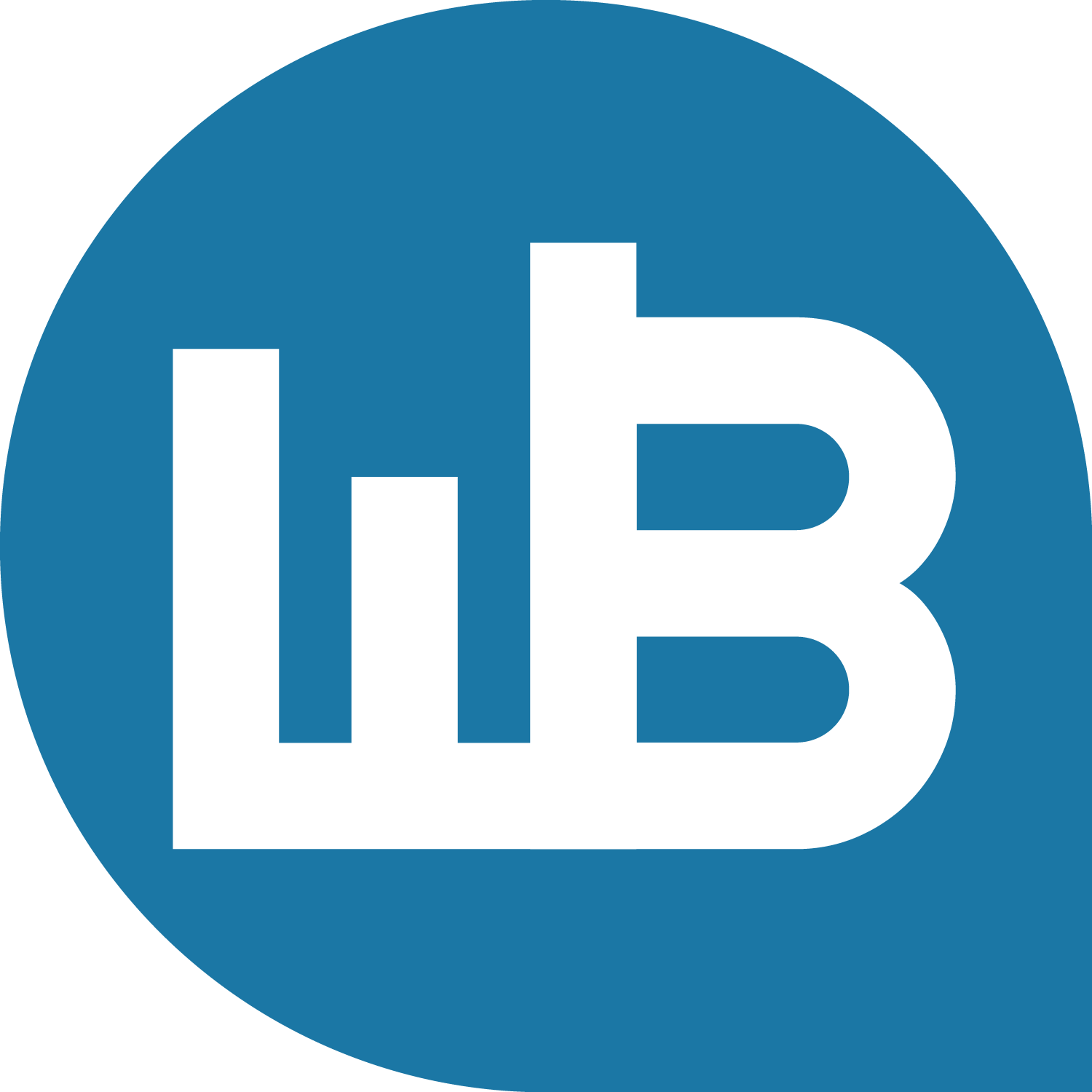 Web-Business Texten
7
Endredaktion III
Erzeugen Sie Zeitdruck,
formulieren Sie genau
z.B. „begrenzt“ oder „solange Vorrat reicht“ und „sehr viel  10 Kilo“ oder „sehr schnell  1 Tag“
 
Markieren Sie Wichtiges
Ihr Empfänger erhält täglich einen ganzen Stapel von Emails, für die er  nur  wenig Zeit verwenden will. Markieren Sie für einen schnellen Überblick wichtige Textpassagen. Wählen Sie zwischen Unterstreichen, „Fett-Setzen“ oder kursiver Schrift. Aber legen Sie sich fest und kombinieren Sie auf keinen Fall die unterschiedlichen Hervorhebungen.
Halten Sie die Neugierde wach
Achten Sie vor allem darauf, dass nicht alle Fragen erschöpfend beantwortet sind. Halten Sie ihr Pulver trocken. Bauen Sie einige Lockvögel auf, die Neugier erregen. Wenn alles bekannt ist, ist die Neugier getötet und übrig bleibt die Langeweile.
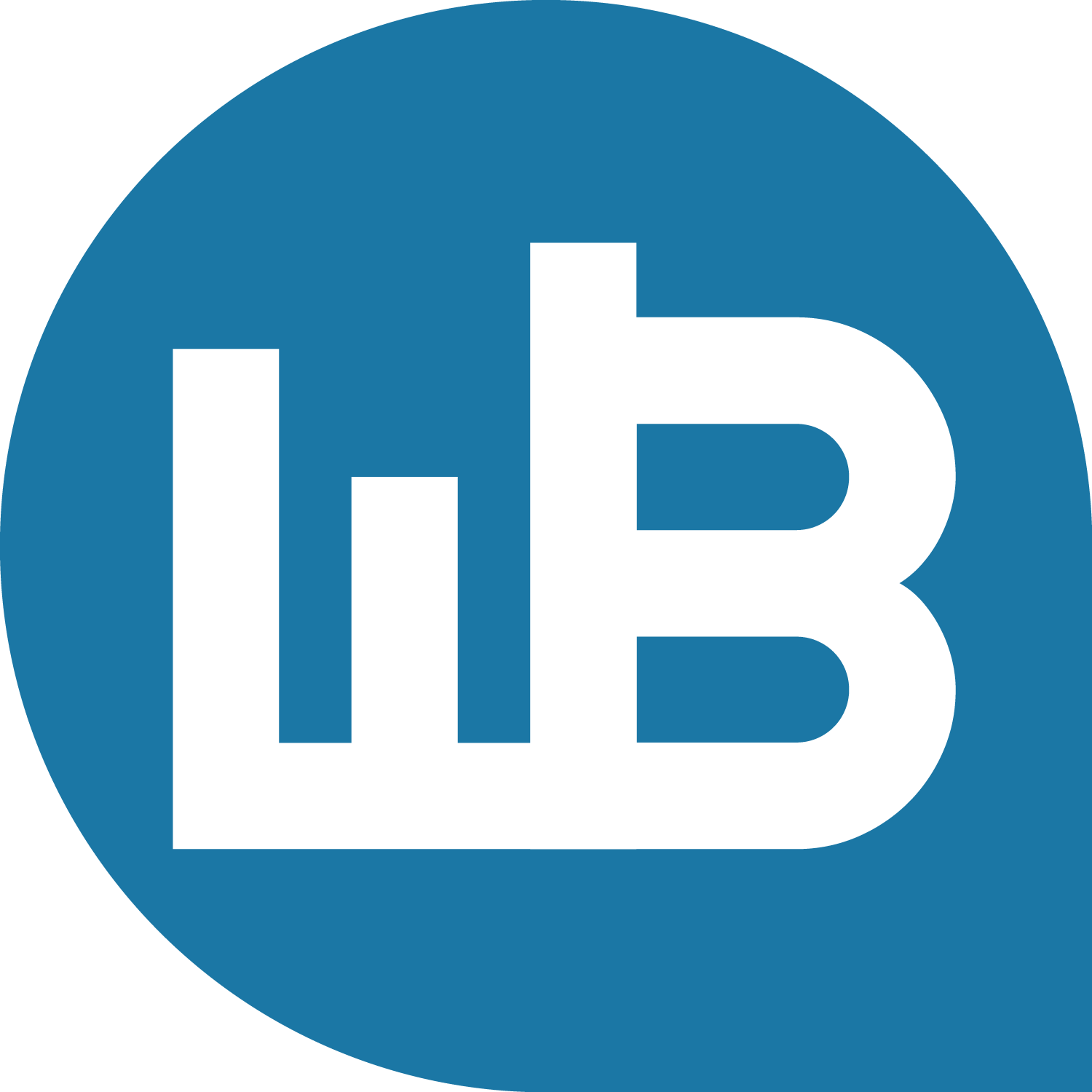 Web-Business Texten
8
Betreff: knackig
Persönlich
 
-Ihre große Chance
-Ihr Gewinn steht schon fest
-Ihr Geschenk ist da
-Sie haben gewonnen
Lebendig
 
-Überzeugen Sie sich selbst
-Probieren Sie es aus
-Überraschen Sie Ihre Freunde
-Steigen Sie nach oben
Konkret
 
-Sie gewinnen täglich 6 neue Kunden
-Sie sparen ...... Euro
Bildhaft
 
-So sicher wie ein ...
-Höher als der Eifelturm
-Leichter als eine Daune
-Schneller als ...
Wegweiser
 
-So zahlen Sie weniger ...
-So sichern Sie ....
-Hier ist ein neuer Weg für Sie
-Wie Sie 30 % mehr ....
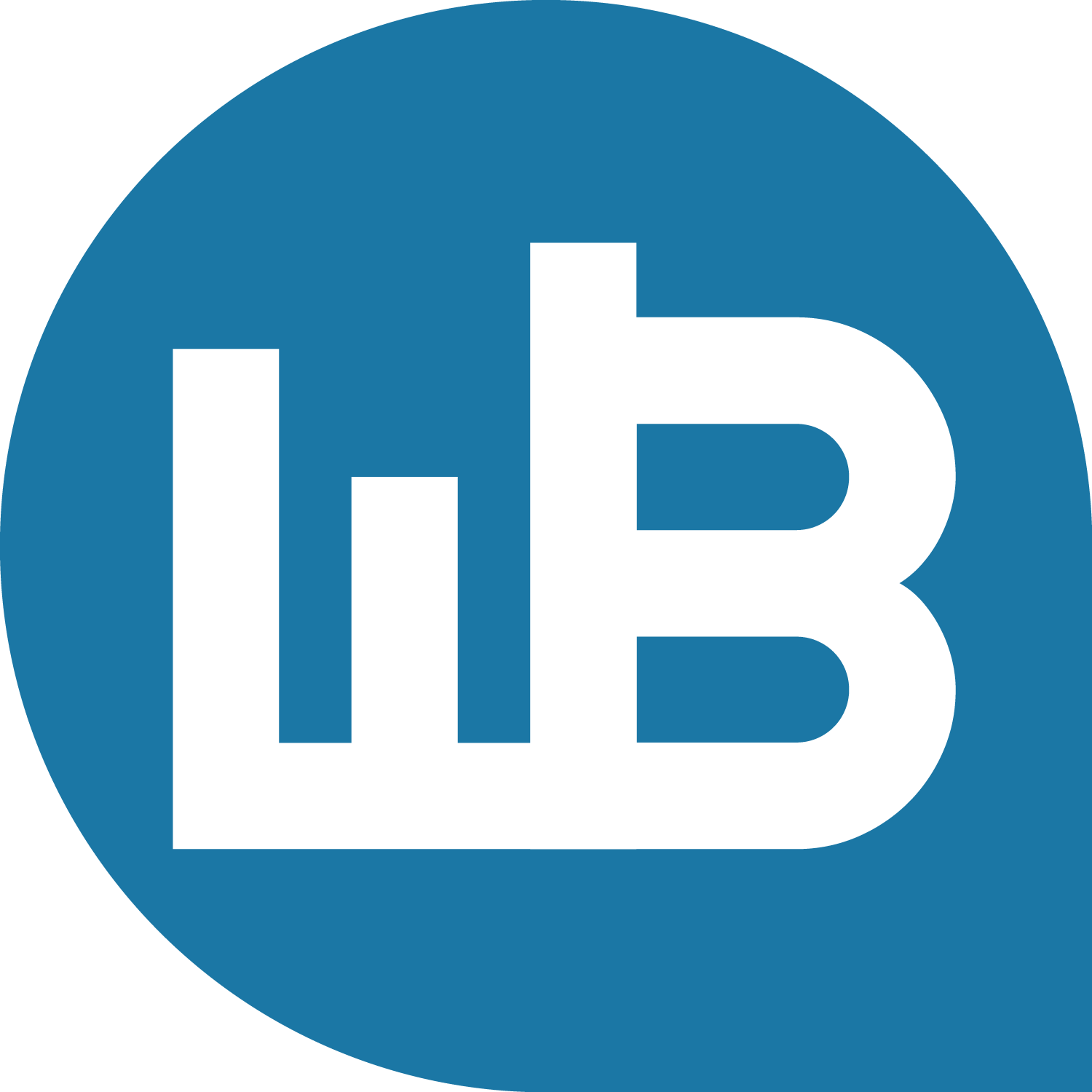 Web-Business Texten
9
Man gebrauche gewöhnliche Wörter und sage ungewöhnliche Dinge
Arthur Schopenhauer
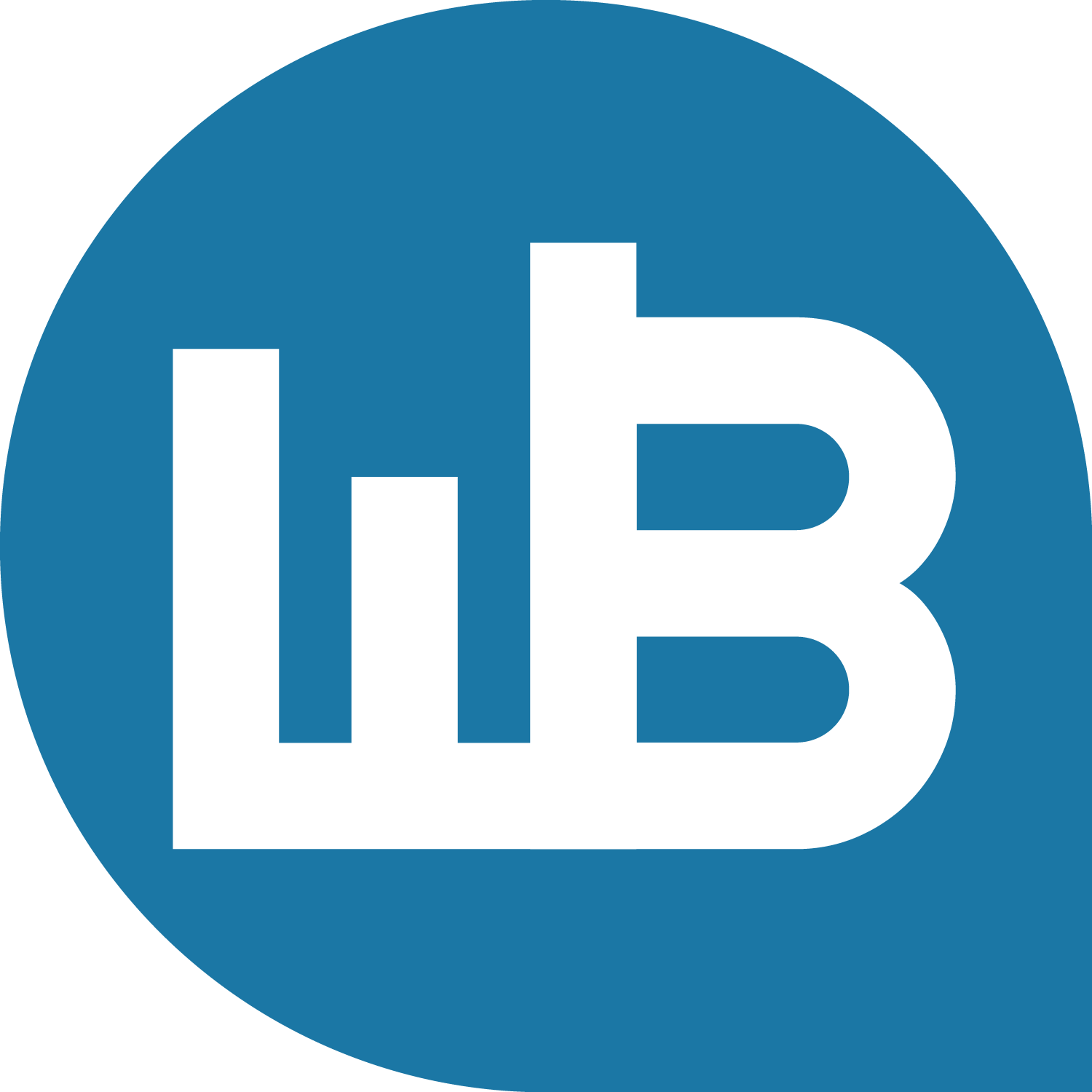 Web-Business Texten
10
Aufgabe zum CRM-Texten
Erstellen Sie einen Text, der folgende Werbebotschaft enthält:An alle Stammkunden der „Official-Music-Company“. Zu Weihnachten gibt es eine Sonderaktion: Bei der Bestellung von drei Weihnachtsliedern erhalten Sie ein weiteres Weihnachtslied geschenkt!Ziel: Der Kunde soll auf der Website www.officialmusic.de/Weihnachtslieder3 Weihnachtslieder zum Download auswählen.
Beachten Sie die Hinweise aus der Vorlesung zum Texten als CRM-Methode und schreiben Sie eine Mail mit ungefähr 150 Worten. Stellen Sie die Mail anschließend vor und beantworten Sie die Fragen aus der Anleitung. Wir besprechen den Text und einen gut ausgearbeiteten Vorschlag.
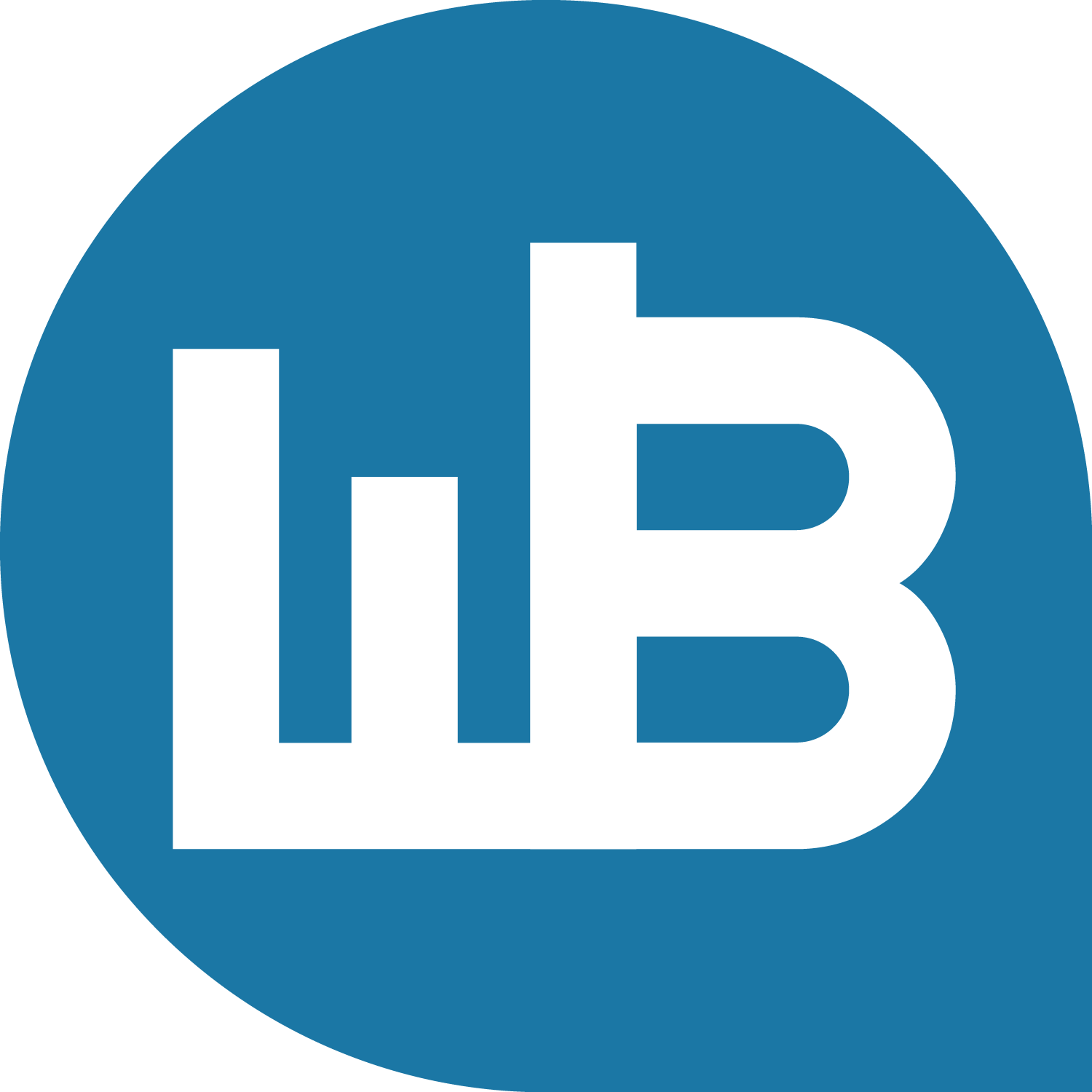 Web-Business Texten
11